FACULTAD DE CIENCIAS MÉDICAS DE MAYABEQUE.CURSO DE METODOLOGÍA DE LA INVESTIGACIÓN.
PROFESOR. Lic. Norma Esther Álvarez Morales.
                       Especialista de I Grado en Psicología de la Salud.
                       MSc. Psicología Social y Comunitaria.
                       Profesora Auxiliar.
                       Investigador Agregado.
Una vez que decidimos el enfoque que habrá de adoptarse para la investigación (cuantitativa, cualitativa o mixta) y definido —al menos— el alcance inicial del estudio, el investigador debe concebir la manera práctica y concreta de responder a las preguntas de investigación, y cubrir sus objetivos o intereses.
Esto implica seleccionar o desarrollar uno o más diseños de investigación y aplicarlo(s) al contexto particular de su estudio.
El término "diseño" se refiere al plan o estrategia concebida para obtener la información que se desea. El diseño señala al investigador lo que debe hacer para alcanzar sus objetivos de estudio y para contestar las interrogantes de conocimiento que se ha planteado
Diseño de la investigación.
En los estudios que mezclan ambos enfoques de la investigación (enfoques bimodales: de dos etapas, enfoque principal y mixto) también es necesario elegir uno o más diseños antes de recolectar los datos.
Asimismo, algunas veces el investigador elige o desarrolla un diseño de investigación y, en otras, dos o más diseños. Ello depende de los objetivos de estudio y de las preguntas de investigación.
¿Una investigación puede incluir elementos de los diferentes tipos de estudio?
Algunas veces una investigación puede caracterizarse como exploratoria, descriptiva, correlacional o explicativa, pero no situarse únicamente como tal. Esto es, aunque un estudio sea en esencia exploratorio contendrá elementos descriptivos; o bien, un estudio correlacional incluirá elementos descriptivos; y lo mismo ocurre con cada una de las clases de estudio.
Asimismo, como se mencionó antes, es posible que una investigación se inicie como exploratoria o descriptiva y después llegar a ser correlacional y aun explicativa.
Transversales
Exploratorios
Retrospectivo
Descriptivos
Prospectivo
Longitudinales
Tipos de
estudios
Ambispectivo
Correlacionales
Explicativos
Experimentales
No  Experimentales
Casos y controles
(retrospectivo)
Cohorte
(prospectivo)
Ensayo clínico
Exploratorio: son estudios que su objeto fundamental es familiarizar al investigador con el problema a investigar.
Descriptivos: son aquellos estudios dirigidos a profundizar en el conocimiento del problema en estudio; son utilizados con frecuencia para caracterizar un hecho o conjunto de hechos que caracterizan una población.
Estudios exploratorios
Los estudios exploratorios son aquellos que abordan campos poco conocidos, donde el problema que solo se vislumbra, necesita ser aclarado y delimitado. Son de duración relativamente corta y se realizan a pequeña escala.

Al realizar un estudio de este tipo podemos conocer acerca de las características de un problema hasta el momento no bien definido y sus posibles causas. Para ello no sólo podemos describir, sino también comparar la información que proviene de diferentes fuentes.
Estudios exploratorios
.

Los estudios exploratorios están dirigidos a lograr el esclarecimiento y delimitación de problemas no bien definidos. Es a partir de los resultados de éstos estudios que podrán proyectarse investigaciones que aporten conocimientos más sólidos sobre el problema en cuestión. Este tipo de estudios se sustenta en una profunda revisión de la bibliografía y en los criterio de expertos.
Ejemplo:
Un Programa Nacional de Control de ITS tiene establecido la creación de servicios de asesoría para pacientes con diferentes enfermedades. Se desconocen las necesidades de ayuda más frecuentes de pacientes VIH positivos, por ello se desea realizar un estudio exploratorio a través del cual se encueste a pacientes de ambos sexos, casados y solteros, buscando describir las necesidades de varias categorías de pacientes y las posibilidades para la acción. Además de intentar explicar diferencias entre grupos si estas son identificadas, para lo que es necesario compararlos.
Estudios descriptivos.
Como su nombre lo indica, estos estudios se limitan a describir determinadas características del grupo de elementos estudiados, sin realizar comparaciones con otros grupos. Se circunscriben a examinar una población definida, describiéndola a través de la medición de diversas características. Son el tipo de estudios que se utiliza para mostrar una serie de casos de una enfermedad determinada, así como también para obtener o estimar valores de una población específica, tales como tasa de incidencia, tasa de mortalidad, tasa de prevalencia y otras.
Estudios descriptivos.
Permiten describir la distribución
(frecuencia) de características de salud de una población, y las asociaciones de estas características con otras variables.
Estos estudios tratan de dar respuesta a preguntas como las siguientes:

- ¿ Cómo se comporta la situación o evento de salud?
- ¿ Cómo se distribuye?
- ¿ Quiénes son los afectados?
- ¿ Con qué frecuencia se presenta el evento?
Estudios descriptivos.
Permiten como su nombre lo indica, describir la distribución
(frecuencia) de características de salud de una población, y las asociaciones de estas características con otras variables.

Estos estudios tratan de dar respuesta a preguntas como las siguientes:
- ¿ Cómo se comporta la situación o evento de salud?
- ¿ Cómo se distribuye?
- ¿ Quiénes son los afectados?
- ¿ Con qué frecuencia se presenta el evento?
Por la forma en que transcurren los estudios descriptivos se clasifican atendiendo al período y secuencia del estudio
Transversal: se hace un corte en el tiempo y se estudian las variables
 simultáneamente. El tiempo no es importante a como se dan los hechos. Estudian las variables de forma simultánea en un momento dado.
Longitudinal: estudia una o más variables a lo largo de un período que varía según el problema de investigación y las características de las variables en estudio. Estudian las variables a lo largo de un tiempo que puede ser continuo ó periódico.
Estudios Longitudinales
Los estudios longitudinales a su vez se clasifican en:
Retrospectivos. Estas investigaciones se orientan al estudio de sucesos ya acaecidos.
Prospectivos. Estas investigaciones se orientan al estudio de sucesos que están por acontecer. En este caso son típicos los estudios dirigidos a obtener tasas de incidencias, las cuales muestran el número de casos nuevos de una enfermedad determinada que se producen, por unidad de tiempo, en una población dada.
Según el tiempo de ocurrencia de los hechos y registro de la información
Retrospectivo: se indaga sobre hechos que ya han ocurrido.
Ejemplo: Un investigador diseña un estudio en el cual se propone determinar, en un grupo de  pacientes que han sufrido infarto del miocardio agudo (IMA), cuales eran los hábitos dietéticos, la actividad física sistemática que desarrollaban y si fumaban, antes de sufrir el ataque cardíaco. 
En este caso el estudio hace referencia a sucesos (hábitos higienico-dietéticos, actividad física y hábitos tóxicos) que ocurrieron en el transcurso del tiempo hacia atrás, antes de un momento determinado (la ocurrencia del IMA).
Prospectivo: se registra la información en la medida que van ocurriendo los hechos.
A partir de la incorporación de un médico general integral (MGI) a un centro de trabajo, un investigador se propone determinar las modificaciones que este hecho provoca sobre la incidencia de accidentes de trabajo y las ausencias por enfermedad en dicho centro.
Note como las variables serán medidas en el transcurso del tiempo a partir de un momento dado (incorporación del MGI) en adelante, es decir, el estudio se refiere a sucesos que están por ocurrir
¿EN QUÉ CONSISTEN LOS ESTUDIOS CORRELACIÓNALES?
Los estudios cuantitativos correlaciónales miden el grado de relación entre esas dos o más variables (cuantifican relaciones). Es decir, miden cada variable presuntamente relacionada y después también miden y analizan la correlación. Tales correlaciones se expresan en hipótesis sometidas a prueba. 

La utilidad y el propósito principal de los estudios correlaciónales cuantitativos son saber cómo se puede comportar un concepto o una variable conociendo el comportamiento de otras variables relacionadas. Es decir, intentar predecir el valor aproximado que tendrá un grupo de individuos o fenómenos en una variable, a partir del valor que tienen en la(s) variable(s) relacionada(s).
Ejemplo, un investigador que desee analizar la relación entre la motivación laboral y la productividad en un grupo de trabajadores (digamos, de varias empresas industriales con más de 1 000 trabajadores de la  provincia de Artemisa), mediría la motivación y la productividad de cada uno, y después analizaría si los trabajadores con mayor motivación son o no los más productivos.

Es importante recalcar que, en la mayoría de los casos, las medicio­nes en las variables a correlacionar provienen de los mismos sujetos.
No es co­mún que se correlacionen mediciones de una variable hechas en personas o eventos con mediciones de otra variable realizadas en otras personas de otras variable realizadas en otras personas. 

Así, no sería váli­do correlacionar mediciones de la motivación de los trabajadores de Artemisa con mediciones sobre la productividad hechas a otros trabajadores (de otras empre­sas o de trabajadores de Mayabeque).
En el caso de las investigaciones cualitativas, también es factible tener un alcance correlacional entre dos o más conceptos, categorías o variables, aunque no se mide(n) la(s) relación(es), ni se establece numéricamente su magnitud. 

Por lo general tales relaciones no se fijan previamente (no son preconcebidas), sino que se descubren durante el proceso de la investigación, esto es, se van induciendo.
Estudios no experimentales. Analíticos u observacionales: son aquellos dirigidos a responder por qué se produce determinado fenómeno, cual es la causa o factor asociado a ese fenómeno. En este tipo de estudio se analizan relaciones causa-efecto.
Experimentales: son estudios que se caracterizan por la introducción y manipulación del factor causal para la determinación del efecto. Este tipo de estudio es muy utilizado en la clínica y en investigaciones biomédicas.
Estudios Explicativos.
Como la mayoría de los estudios explicativos en ciencias médicas tratan de algún tipo de relación causa efecto, resulta importante antes de abordar estos estudios definir el concepto de causalidad manejado por los investigadores y cuándo una posible causa puede ser considerada causa contribuyente.
Criterio de causa contribuyente.
1) La causa está asociada con el efecto.
2) La causa precede al efecto
3) La modificación de la causa altera al efecto
También existen criterios auxiliares, accesorios o de apoyo como son:
- Fuerza de asociación.
- Consistencia
- Plausibilidad biológica
Relación dosis-respuesta
Caso control: se aplica en los estudios donde se desea conocer qué parte de la población que presenta determinado atributo o carácter estuvo expuesta a la causa o
factor supuestamente asociado.
 Se parte del efecto (E) a la causa (C).
Estudio de cohorte: se aplica cuando interesa conocer que parte de la población expuesta a la causa (C) presenta determinado resultado o efecto (E). En este tipo de estudio se excluye la población expuesta que presenta el efecto (E) y el grupo control lo constituyen lo que no están expuestos a la variable condicionante, con el fin de comparar la expresión del efecto (E) en uno y otro grupo
Caso control
Este tipo de estudios se parte del efecto a buscar la causa, además es importante realizar una buena definición de casos y seleccionar adecuadamente la fuente de la cual serán extraídos.

 En el caso de los controles, la selección resulta difícil, pues deben ser comparables con los primeros, de manera que la diferencia con los casos estén dadas por el evento de interés. Otro elemento a tener en cuenta es la alta probabilidad que existe de cometer sesgos.

Estudios que comienzan con la identificación de un grupo de personas con el evento de interés y un grupo de control en el que no se presenta el evento, donde se compara la frecuencia de presentación
Ejemplo :Se desea evaluar el impacto de los programas de citología vaginal, en la prevención de la mortalidad por cáncer de cuello. Se decide realizar un estudio de casos y controles.

Grupo casos  las mujeres con diagnóstico reciente de cáncer cervical, cuya fuente puede ser el registro de cáncer ó los registros de la consulta de patología de cuello hospitalaria. 

Grupo control se toman mujeres sanas, de la misma edad, de los consultorios a los que  pertenecen las pacientes.
Como factor de riesgo se considera la no realización de citología en un período de 5 a 6 años, contándolo 12 meses atrás de comenzar los primeros síntomas y diagnosticarse la enfermedad.


Este estudio permite medir el impacto de la citología y reorientar los programas buscando extender la cobertura aplicar a grupos de alto riesgo, especialmente los definidos por la variable edad.
Estudios de cohorte
Se inician antes de que los individuos hayan desarrollado la enfermedad investigada y se sigue a los mismos durante un periodo de tiempo para determinar quienes desarrollarán la misma, en esto se diferencian de los de casos y controles.

Una cohorte es un grupo de individuos que comparten una experiencia. En ellos se sigue a una cohorte que pose la característica estudiada y a otra que no la posee. Ambos grupos son similares entre sí, solo difieren en la presencia o no de la característica estudiada. Se conoce la posible causa y se investiga su efecto en el tiempo.
Ejemplo: 

A partir del ejemplo de estudio de Casos y Controles con respecto a la úlcera péptica, supongamos que efectivamente se determinó la existencia de diferencias significativas entre ambos grupos con respecto a la ingestión de salicilatos. 

Entonces el investigador decide realizar un estudio de cohorte.
Para ello selecciona un grupo de individuos que ingieren salicilatos de forma sistemática (Grupo de Estudio), y otro grupo de personas que no posean dicha característica (Grupo Control). 

Transcurrido determinado tiempo comparará ambos grupos, con respecto a la aparición de úlcera péptica en cada uno de ellos, aplicando técnicas estadísticas en la búsqueda de diferencias significativas.
Experimento
La variable independiente es la que se considera como supuesta causa en una relación entre variables, es la condición antecedente, y al efecto provocado por dicha causa se le denomina variable dependiente (consecuente).
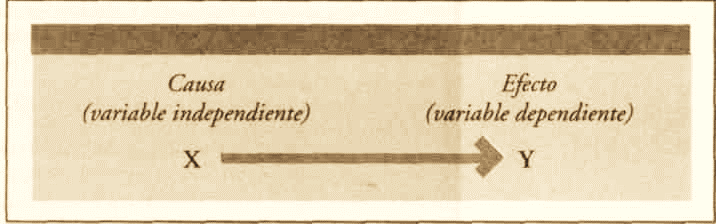 Experimento
En estos estudios, como en los de Cohorte, los individuos se siguen durante un período de tiempo para determinar si desarrollan (ó dejan de desarrollar) la enfermedad o trastorno investigado, pero a diferencias de estos, el investigador interviene.

Ejemplo, aplicando algún tipo de proceder terapéutico al grupo de estudio, para después de transcurrido un tiempo comparar los cambios de determinada característica con respecto al grupo control.
Según análisis y alcance de los resultados
Preexperimentos. Los preexperimentos se llaman así porque su grado de control es mínimo. Pueden ser:
-Estudio de caso con una sola medición. Consiste en administrar un estímulo o tratamiento a un grupo y después aplicar una medición en una o más variables para observar cuál es el nivel del grupo en estas variables.
-Diseño de preprueba- posprueba con un solo grupo A un grupo se le aplica una prueba previa al estímulo o tratamiento experi­mental, después se le administra el tratamiento y finalmente se le aplica una prueba posterior al tratamiento
Cuasiexperimental: este tipo de estudio se utiliza cuando el grupo control no se puede dejar sin la intervención, en tal caso se asimila un modelo que permite hacer una analogía con el tipo de estudio experimental.
Según análisis y alcance de los resultados
De evaluación: están dirigidos a evaluar la eficiencia, eficacia y efectividad de algo, por ejemplo, acciones de salud, tecnologías, medicamentos, programas.
Clasificación según el alcance de los resultados de la investigación científica
Fundamental
 Fundamental Orientada
Aplicada
 De desarrollo
Según el alcance de los resultados de la investigación científica
Fundamental:
Fundamental Orientada
En este tipo de investigación el propósito esta dirigido a la búsqueda de un nuevo conocimiento pero no puede precisarse su relación con la práctica social.
Son aquellas investigaciones cuyo vinculo con la práctica social es indirecta y mediata. Sus resultados no tienen una aplicación inmediata pero pueden conducir a resultados que si la tienen.
Según el alcance de los resultados de la investigación científica
Aplicada:
De desarrollo:
Es aquella investigación dirigida a completar, desarrollar y  perfeccionar nuevos materiales, productos o procedimientos. 
Se incluyen aquí los estudios realizados para evaluar el resultado de la implantación de nuevos procedimientos o técnicas, como pudiera ser evaluación de nuevos métodos de diagnóstico y tratamiento, evaluación de tecnologías sanitarias, etc.
El problema objeto de la investigación científica surge directamente de la práctica social y genera resultados que son aplicables de manera inmediata
Consideraciones generales para la selección del tipo de estudio.
Una vez definidos claramente el problema y los objetivos es necesario seleccionar los métodos, técnicas y procedimientos que se utilizaran para darle respuesta.
Una forma ordenada de definir los métodos será:
Tipo y diseño general del estudio.
Definición del universo de estudio, muestra, unidades de análisis y de observación.
Criterios de inclusión y exclusión cuando proceda
Definiciones operacionales.
Procedimientos y técnicas para la recolección de información.
Métodos para el control de la calidad de los datos.
Procedimientos para garantizar los aspectos éticos
El investigador debe seguir ciertos criterios que le permitan una selección precisa del objeto de estudio, entre ellas es recomendable tomar en consideración:
Las variables y su medición El riesgo que implica para los sujetos en estudio 
El tipo de relación que se busca entre las variables
El tiempo necesario para la observación del fenómeno
Los recursos disponibles para el estudio.
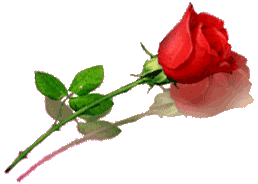 Muchas Gracias.